Fondamenti di linguistica
quarta settimana
Schema delle consonanti
Le occlusive
[ˈpi:no]
[ˈti:no]
[ˈki:no]

[ˈbi:no]
[ˈdi:no]
[ˈgi:no]			[ˈdʒi:no]
Le affricate
[ˈtʃi:na]			 [ˈfat:ʃo]
[ˈdʒi:na]			 [ˈfad:ʒo]

[ˈtsuk:ero]   		[ˈdzuk:ero]
[ˈdzɛ:ro]

[ˈrat:sa]
[ˈrad:za]
Le laterali
[ʎi]  
[li] 
[maˈʎ:o:ne] 		[maˈʎo:ne]  

[ˈmaʎ:a] 		 	[ˈma:ʎa]
IPA: simboli univoci!
[ˈtʃe:ra]				cera
[ˈka:ra]				cara
[ˈka:za]				casa
[ˈka:sa]				casa
[ˈsa:na]				sana
[keraˈti:na]			cheratina
Coppia più importante?
[ˈka:ra]				cara
[ˈka:za]				casa
oppure …
[ˈka:ra]				cara
[ˈka:sa]				casa
Esercizi di sintassi
Ho regalato un libro a Carlo
Ho regalato un libro di linguistica per Anna a Carlo
A Emma piace il sushi
Ieri ho regalato un libro di linguistica a Carlo
Sinceramente, l’anno scorso avevi sostenuto un’altra cosa
Oggi ha parlato sinceramente
Ho regalato un libro a Carlo
un libro di linguistica
Il circostanziale ieri aggiunto a F
La mobilità dei circostanziali
un libro per Anna
un libro di linguistica per Anna a Carlo
Det più basso
Aus più basso
Sinceramente come circostanziale
Sinceramente come modificatore interno
Coppie minime
[ˈfi:no]			[ˈvi:no]

[ˈfu:so]			 [ˈfu:zo] 						 			 
[ˈpi:no]			[ˈti:no]		[ˈki:no]
[ˈbi:no]			[ˈdi:no]		[ˈgi:no]			
[ˈdʒi:no]
Ancora coppie minime
[ˈdʒi:no]			 [ˈdʒi:na]

[ˈtʃi:na]			 [ˈdʒi:na]

[ˈfat:ʃo]			[ˈfad:ʒo]

[ˈrat:sa]			[ˈrad:za]
Coppia minima?
[ˈka:za]				casa
[ˈka:sa]				casa
Le nasali: distintività e allofonia
[iɱˈfɛrno] 		[iɱˈvɛrno]
[ˈkanto]		[ˈkaŋto] 	
[ˈkonte]		[ˈkɔŋte] 	
[ˈmaŋko] 		[ˈmaŋgo]
[ˈma:no]		[ˈna:no]
[ˈbaɲ:o]	 	[ˈba:ɲo] 	
[ˈɲɔ:mi] 	 	[ˈno:mi] 		[ˈnɔ:mi]
Fonemi e allofoni
/n/	 	[ɱ]		[n]		[ŋ]

/m/       	/n/
[ˈma:no]	[ˈna:no]

/ɲ/	 	/n/ 
[ˈkaɲ:a]	 [ˈkan:a]
Allomorfia
asociale, aniconico
lunare, solare, campale, statale
rocks, dogs, roses (oxen)
vado, andiamo
acqua, idrico
Coppie minime?
stacco, spacco, smacco	
ballo, Bacco			pesco, pesco
banco, basco				
àncora, ancóra			fini, finì
pii, pi				tacco, stacco
bello, bolle, balla, belle
Trascrizione fonetica e fonematica
[ˈstak:o]				/ˈstak:o/
[ˈspak:o] 				/ˈspak:o/
[ˈzmak:o]				/ˈsmak:o/

[ˈpɛsko]				/ˈpɛsko/
[ˈpesko]				/ˈpesko/

[ˈbaŋko] 				/ˈbanko/ 
[ˈbasko]				/ˈbasko/
Le vibranti (varianti libere in italiano)
[ˈba:ri] 				/ˈbari/	/r/
[ˈba:li]				/ˈbali/	/l/

[ˈba:Ri]				 /ˈbari/	/r/
[ˈba:ʋi]				 /ˈbari/	/r/
Schema delle consonanti
Coppie minime e quantità
[ˈfi:ni]				/ˈfini/
[fiˈni]					/fiˈni/

[ˈka:ne]				/ˈkane/	/n/
[ˈkan:e]				/ˈkan:e/     /n:/
					/ˈkanne/	/n/
[ˈkarne] 				/ˈkarne/	/r/
Tratti soprasegmentali o prosodici
Accento

Tono

Durata / quantità

Intonazione
Derivazione zero + derivazione con -ament-
Derivazione da un verbo parasintetico
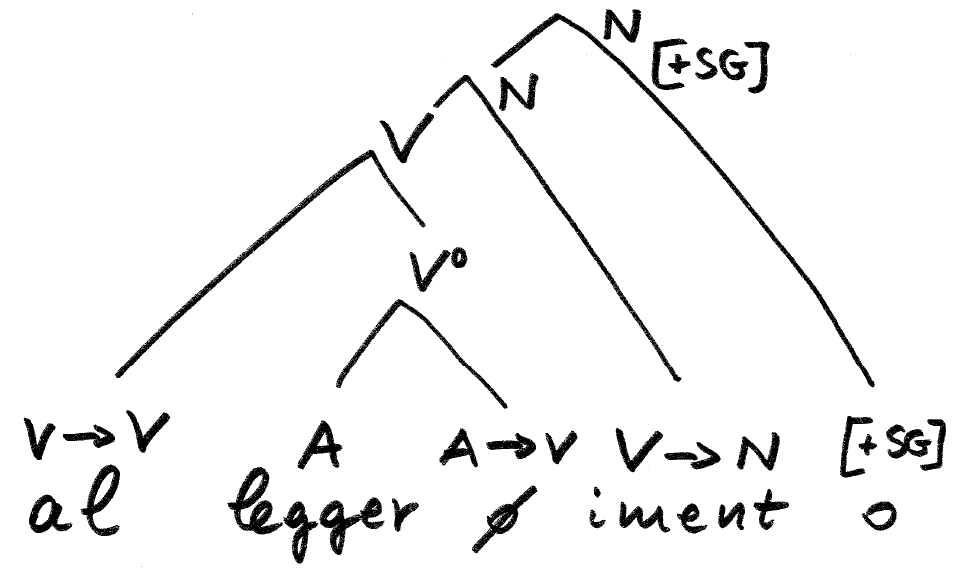 La vocale tematica sotto N  V
al + legger + i + ment +o
Verbi parasintetici
ingiallire
sbottonare
derattizzare
Esercizi di trascrizione fonetica
ciabatta			 [tʃaˈbat:a] 	 
omaggio		 [oˈmad:ʒo]
faccia			 [ˈfat:ʃa] 	 	
giovane			 [ˈdʒo:vane]	
scienza			 [ˈʃɛntsa] 
conoscenza		 [konoˈʃ:ɛntsa] 
[ˈskɔ:ʎo] [ˈskɔʎ:o]